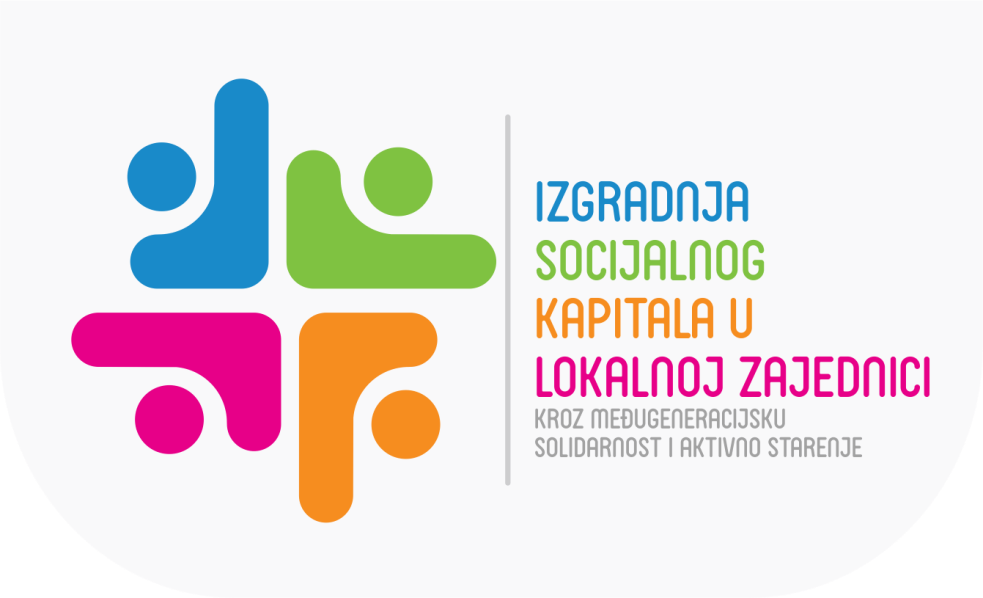 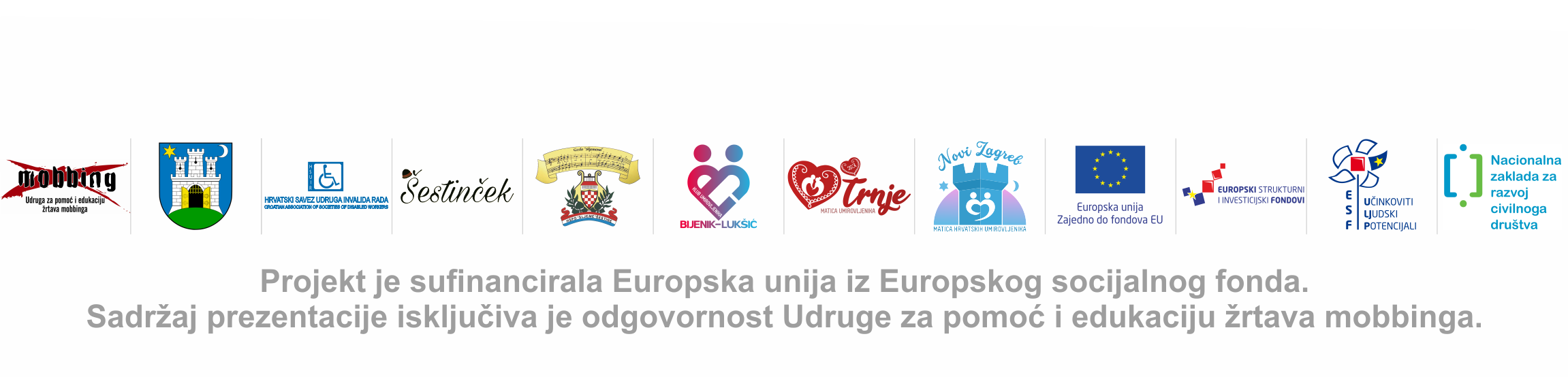 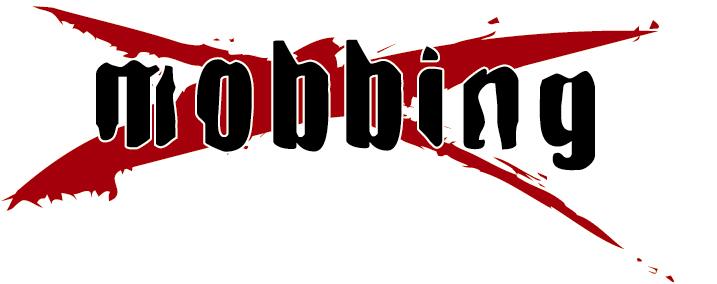 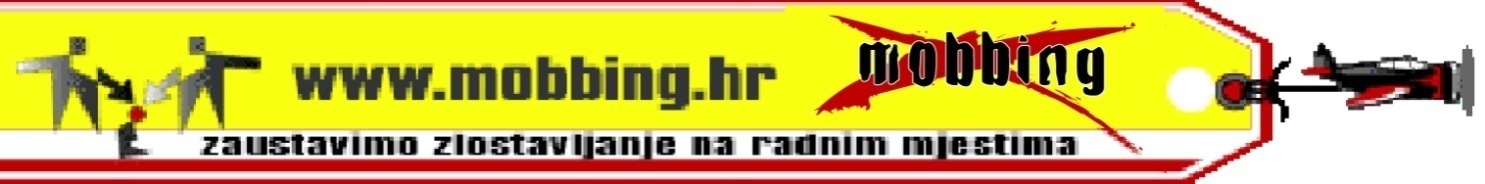 OPORUKA; NASLJEDNOPRAVNI UGOVORI;  NASLJEĐIVANJE NA TEMELJU ZAKONA; UZDRŽAVANJE IZMEĐU POJEDINIH SUBJEKATA
Ivan Hranj,mag.iur.,
Udruga Mobbing, Zagreb

Zagreb 05. travnja 2022. godine
OPORUKA
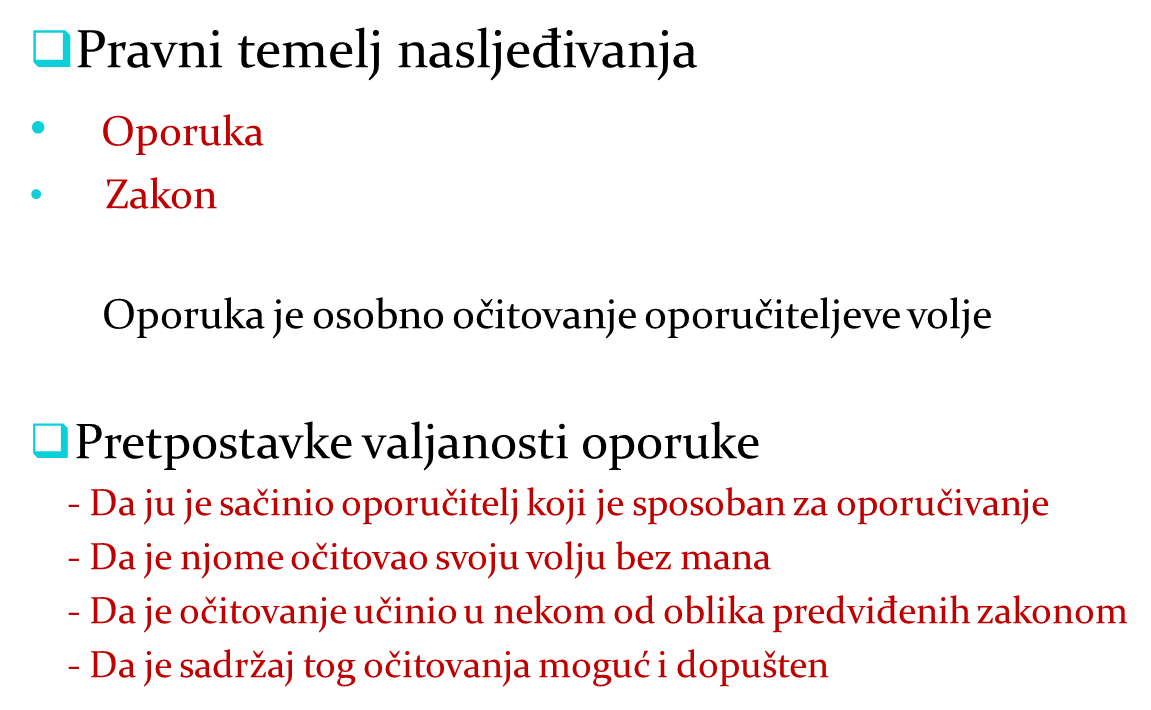 OPORUKA – NASTAVAK

Oporučna sposobnost
Sposobnost za rasuđivanje
16 godina života

    Gubitak sposobnosti za rasuđivanje koji bi nastupio pošto je oporuka napravljena ne utječe na njezinu valjanost

Poništenje oporuke zbog mana oporučiteljeve volje
Prijetnja
Sila,
Prijevara
Zabluda
OPORUKA – NASTAVAK

Ako su samo neke oporučne odredbe napravljene pod prijetnjom ili silom, zbog prijevare, ili u zabludi, to ne povlači za sobom nevaljanost i ostalih odredaba ako one mogu opstati bez te odredbe.

Poništenje oporuke ili pojedinih njezinih odredaba može zahtijevati samo osoba koja za to ima pravi interes i to u roku: 
od godine dana od kada je doznala za postojanje uzroka nevaljanosti
najkasnije 10 godina od proglašenja oporuke

        Valjana je ona oporuka koja je napravljena u 
obliku utvrđenom zakonom
uz pretpostavke predviđene zakonom
OPORUKA – NASTAVAK

Oblici oporuke
Privatna oporuka vlastoručno pisana
Privatna oporuka pred svjedocima
Javna oporuka
Javna oporuka osobe koja ne može ili ne zna čitati ili se ne može potpisati
Oporuka u izvanrednim okolnostima

Javnu oporuku sastavljaju:
sudac općinskog suda
sudski savjetnik
javni bilježnik
konzularni odnosno diplomatsko-konzularni predstavnik RH
OPORUKA- NASTAVAK

Usmena oporuka u izvanrednim okolnostima
Očitovanje volje pred dva svjedoka
Izvanredne okolnosti
Prestaje vrijediti kad protekne 30 dana od prestanka izvanrednih okolnosti
Svjedoci usmene oporuke mogu biti samo osobe koje mogu biti i svjedoci javne oporuke, ali ne moraju znati niti moći čitati i pisati
Ništave su odredbe kojima se ostavlja nešto svjedocima, njihovim bračnim drugovima, njihovim precima, njihovim potomcima, njihovim srodnicima u pobočnoj lozi do zaključno IV stupnja srodstva i bračnim drugovima svih tih osoba.
OPORUKA-NASTAVAK

Svjedoci oporuke
Svjedoci mogu biti punoljetne osobe
    a) kojima nije oduzeta poslovna sposobnost i 
     b) koji znaju i mogu čitati i pisati

Ne mogu biti svjedoci
      a) oporučiteljevi potomci, njegova posvojčad i njihovi potomci
      b) njegovi preci i posvojitelji
       c) njegovi srodnici u pobočnoj liniji (lozi) do zaključno IV stupnja
       d) bračni dug oporučitelja, a ni bračni drugovi naprijed navedenih osoba
OPRUKA-NASTAVAK

Čuvanje oporuke
Oporučitelj je sam čuva
Povjerava je na čuvanje fizičkoj ili pravnoj osobi
Povjerava je na čuvanje sudu, javnom bilježniku ili konzularnom odnosno diplomatsko-konzularnom predstavniku

Prestanak braka
    Oporučna raspolaganja u korist ostaviteljeva bračnog druga smatrat će se opozvanima ako je brak prestao temeljem pravomoćne presude nakon što je oporuka sastavljena, osim ako je ostavitelj drukčije odredio svojom oporukom.
NASLJEDNOPRAVNI UGOVORI

Ugovor o nasljeđivanju
     Ništav je ugovor kojim netko svojem suugovorniku ili trećoj osobi ostavlja svoju ostavinu ili njezin dio 

2) Ugovor o budućem nasljedstvu
     Ništav je ugovor kojim netko otuđuje nasljedstvo kojemu se nada kao i svaki ugovor o nasljedstvu treće osobe koja je još živa 

Ugovor o sadržaju oporuke
      Ništav je ugovor kojim se netko obavezuje unijeti      neku odredbu u svoju oporuku ili je ne unijeti, opozvati neku odredbu iz svoje oporuke ili je ne opozvati
NASTAVAK

4.   Ugovor o ustupu i raspodjeli imovine za života

       Pretpostavke valjanosti ugovora 
    - da su se s njim suglasili sva djeca i ostali    potomci ustupiteljevi
     - mora biti sastavljen u pisanom obliku
     - mora biti ovjeren od suca ili sastavljen u obliku
       javnobilježničkog akta, ili potvrđen (solemniziran)
       po javnom bilježniku
     
Ustupiteljeva imovina ne ulazi u ostavinu 
Zadržavanje raznih prava prigodom ustupa i raspodjele
     - osobne služnosti
     - doživotna renta
     - doživotno uzdržavanje
NASTAVAK

 Prava ustupiteljeva bračnog druga
         - ako bračni drug ne bude obuhvaćen, ima pravo na 
            nužni dio
     Dugovi ustupiteljevi i pobijanje ustupa
          - potomci između kojih je ustupitelj razdijelio svoju imovinu ne odgovaraju za njegove dugove
          -  prava ustupiteljevih vjerovnika 

      Opoziv
           - zbog osiromašenja ustupitelja
           - zbog grube nezahvalnosti 
           - zbog neispunjenja obveza
NASLJEĐIVANJE NA TEMELJU ZAKONA

Tko su zakonski nasljednici?
Ostaviteljevi potomci
Njegova posvojčad i njihovi potomci
Njegov bračni, izvanbračni drug
Njegovi roditelji, njegovi posvojitelji
Njegova braća i sestre i njihovi potomci
Njegovi ostali predci

Nasljeđuje se po nasljednim redovima

Nasljednici bližega nasljednog reda isključuju osobe daljnjeg nasljednog reda
Nasljedni redovi – nastavak

 1. Nasljedni red
Djeca
Bračni drug

    2. Nasljedni red
Ostaviteljevi roditelji
Bračni (izvanbračni) drug

       Ostaviteljevi roditelji nasljeđuju jednu polovicu  na jednake dijelove
       Drugu polovicu nasljeđuje ostaviteljev bračni drug
       Ako su oba roditelja umrla prije ostavitelja , bračni drug nasljeđuje cijelu 
          ostavinu
       Nema bračnog druga - ostaviteljevi roditelji nasljeđuju cijelu ostavinu
       Ako je jedan ostaviteljev roditelj umro prije ostavitelja – nasljeđuje drugi         
          roditelj
Nasljedni redovi – nastavak

 Ako je jedan roditelj umro prije ostavitelja koji nije ostavio bračnog druga,
           dio ostavine koji bi mu pripao nasljeđuju ostaviteljeva braća i sestre

3. Nasljedni red 
      Ostavitelja koji nije ostavio ni potomke, ni bračnog druga, ni roditelje, niti su ovi ostavili nekog potomka, nasljeđuju njegovi djedovi i bake.

4. Nasljedni red
       Pradjedovi i prabake
Posebnosti za bračnog i izvanbračnog druga

Pravo nasljeđivanja prestaje rastavom i poništajem braka

Bračni drug nema pravo na nasljedstvo:

Ako je ostavitelj podnio tužbu za rastavu ili poništaj braka
Ako njegov brak s ostaviteljem bude proglašen nepostojećim ili bude poništen iz uzroka za čije je postojanje nadživjeli bračni drug znao ili morao znati u vrijeme sklapanja braka
Ako je njegova zajednica života s ostaviteljem bila trajno prestala njegovom krivnjom ili u sporazumu s ostaviteljem
Izvanbračni drug nema pravo na nasljedstvo ako je njegova zajednica života s ostaviteljem bila trajno prestala
NUŽNI NASLJEDNICI I NJIHOVO PRAVO

Tko su nužni nasljednici?
Ostaviteljevi potomci i njihovi potomci
Ostaviteljeva posvojčad i njihovi potomci
Njegov bračni drug
Ostaviteljevi roditelji, posvojitelji i ostali predci nužni su nasljednici samo ako su :
             - trajno nesposobni za rad i
             - nemaju nužnih sredstava za život

      Naprijed navedene osobe nužni su nasljednici kad su po zakonskom redu nasljeđivanja pozvane na nasljedstvo
NASTAVAK

Veličina nužnog dijela

Potomci, posvojčad i njihovi potomci, ½ zakonskog dijela
Bračni drug, ½ zakonskog dijela
Ostali nužni nasljednici, 1/3 zakonskog dijela
UGOVORI ZA ŽIVOTA ZA SLUČAJ SMRTI

UGOVOR O DOŽIVOTNOM UZDRŽAVANJU
         Ugovorom o doživotnom uzdržavanju obvezuje se jedna strana (davatelj uzdržavanja) da će drugu stranu ili trećega (primatelja uzdržavanja) uzdržavati do njegove smrti. Druga strana se obvezuje da će mu za uzdržavanje dati svu ili dio imovine. Stjecanje stvari i prava je odgođeno do trenutka smrti primatelja uzdržavanja

Oblik ugovora
        Ugovor o doživotnom uzdržavanju mora biti sastavljen u pisanom obliku te ovjeren od suca općinskog suda ili solemniziran (potvrđen9 po javnom bilježniku ili sastavljen u obliku javnobilježničkog akta.
Ugovor o doživotnom uzdržavanju – nastavak

Upis u javnu knjigu
   Ako je predmet ugovora o doživotnom uzdržavanju nekretnina, davatelj uzdržavanja može zatražiti zabilježbu toga ugovora u zemljišnu knjigu.

Raskid ugovora 

Ugovorne strane mogu sporazumno raskinuti ugovor o doživotnom uzdržavanju.
Svaka strana može zahtijevati raskid ugovora ako druga strana ne ispunjava svoje obveze.
Raskid ugovora može se zahtijevati i u slučaju ako ugovorne strane žive zajedno pa zajednički život postane nepodnošljiv.
Ugovor o doživotnom uzdržavanju – nastavak

Ništetnost odnosno pobojnost ugovora

      Ugovor o doživotnom uzdržavanju je ništetan ako je:
 protivan Ustavu RH
 protivan prisilnim propisima
 protivan moralu društva

    Ugovor je pobojan:
ako ga je sklopila strana ograničeno poslovno sposobna
kada je pri njegovom sklapanju bilo mana volje
kada je to zakonom određeno
Ugovor o doživotnom uzdržavanju – nastavak

 Za poništaj pobojnog ugovora pravno su relevantne mane:
Prijetnja
Bitna zabluda
Nesporazum
Posredna izjava
Prijevara
Prividan ugovor.

    Pravo zahtijevati poništaj pobojnog ugovora prestaje istekom jedne godine od saznanja za razlog pobojnosti odnosno od prestanka prisile. To pravo prestaje u svakom slučaju istekom roka od tri godine od dana sklapanja ugovora.
Ugovor o doživotnom uzdržavanju – nastavak

Porez na promet nekretnina
Porez na promet nekretnina ne plaćaju bračni drug, potomci i preci koji čine uspravnu liniju te posvojenici i posvojitelji koji su u tom odnosu s umrlim.
Porez na promet nekretnina umanjuje se za 5% za svaku godinu trajanja uzdržavanja
Obveznik poreza na promet nekretnina je davatelj uzdržavanja.
Ugovor o dosmrtnom uzdržavanju

Ugovorom o dosmrtnom uzdržavanju obvezuje se jedna strana (davatelj uzdržavanja) da će drugu stranu ili trećega (primatelja uzdržavanja9 uzdržavati do njegove smrti, a druga se strana obvezuje da će mu za života prenijeti svu ili dio svoje imovine. 

Davatelj uzdržavanja stječe stvari ili prava koji su predmet ugovora kad mu, na temelju toga ugovora, te stvari ili ta prava budu preneseni.

Na ugovor o dosmrtnom uzdržavanju na odgovarajući se način primjenjuju odredbe ugovora o doživotnom uzdržavanju.
UZDRŽAVANJE

 Osnovna načela:
Međusobna pomaganja članova obitelji (obiteljska solidarnost)

Osobita zaštita prava djeteta

Određivanje iznosa uzdržavanja prema potrebama primatelja i mogućnosti davatelja

Pravednost
PRAVNA PRIRODA UZDRŽAVANJA – NASTAVAK

Uzdržavanje je zakonska obveza
Uzdržavanje je strogo osobna obveza
Uzdržavanja se nitko ne može unaprijed odreći
Uzdržavanje kao pravo ne zastarijeva
Uzdržavanje je privilegirano kod ovrhe u odnosu prema ostalim tražbinama
Primanja na temelju uzdržavanja izuzeta su od ovrhe
Isplaćeno uzdržavanje se ne vraća
UZDRŽAVANJE IZMEĐU RODITELJA I DJECE

Uzdržavanje djece od strane roditelja
       Uzdržavanje djece je dužnost i pravo roditelja
       Uzdržavanja maloljetnog djeteta
       Uzdržavanje punoljetnog djeteta

Uzdržavanje roditelja od strane djece
Pretpostavke za ostvarenje uzdržavanja:
Roditelj nije sposoban za rad, a nema dovoljno sredstava za život ili ih ne može ostvariti iz vlastite imovine
Roditelj ne može od bračnog  ili izvanbračnog druga ostvariti uzdržavanje
Da je dijete punoljetno te da ima mogućnost plaćati uzdržavanje
UZDRŽAVANJE DJECE OD STRANE BAKE I DJEDA

Baka i djed dužni su uzdržavati svojega unuka/unuku:
Ako roditelj po kojemu su oni baka odnosno djed ne uzdržava dijete
Ako baka odnosno djed imaju mogućnost za uzdržavanja
Ako je dijete maloljetno ili kad je dijete punoljetno, a ispunjene su zakonske pretpostavke (redovito se školuje, do godinu dana, a ne može se zaposliti, punoljetni unuk zbog bolesti ili mentalnog ili tjelesnog oštećenja nije sposoban za rad).

Unučad nije dužna uzdržavati baku i djeda.
UZDRŽAVANJE BRAČNOG DRUGA

Pretpostavke za uzdržavanje bračnog druga su:
Bračni dug nema dovoljno sredstava za život ili ih ne može ostvariti iz svoje imovine
Nije sposoban za rad ili se ne može zaposliti.

Obveza uzdržavanja bračnih drugova postoji za vrijeme trajanja braka i nakon prestanka braka
Isticanje zahtjeva za uzdržavanje:
Do zaključenja glavne rasprave u parnici za razvod ili poništaj  braka
Iznimno u roku od šest mjeseci od prestanka braka
UZDRŽAVANJE IZVANBRAČNOG DRUGA I UZDRŽAVANJE MAJKE IZVANBRAČNOG DJETETA

Pretpostavke za uzdržavanje:
Da je izvanbračna zajednica trajala najmanje tri godine ili kraće ako je u njoj rođeno zajedničko dijete
Da niti jedan od izvanbračnih drugova nije u braku s trećom osobom
Da je izvanbračna zajednica prestala
Da postoje pretpostavke na strani izvanbračnih drugova koje se odnose na mogućnost ostvarenja sredstava za život
Da je tužba podnesena u roku od šest mjeseci od prestanka izvanbračne zajednice

Ako bi uzdržavanje predstavljalo očitu nepravdu za drugog izvanbračnog druga, sud će odbiti zahtjev za uzdržavanje.
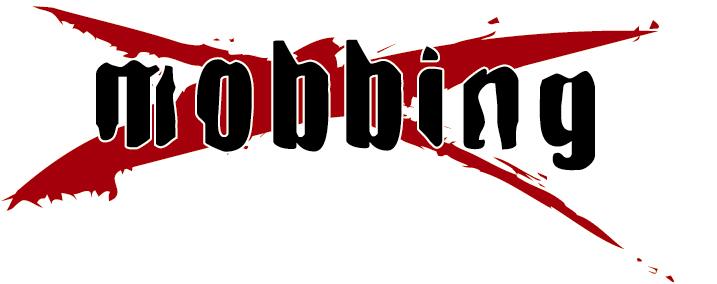 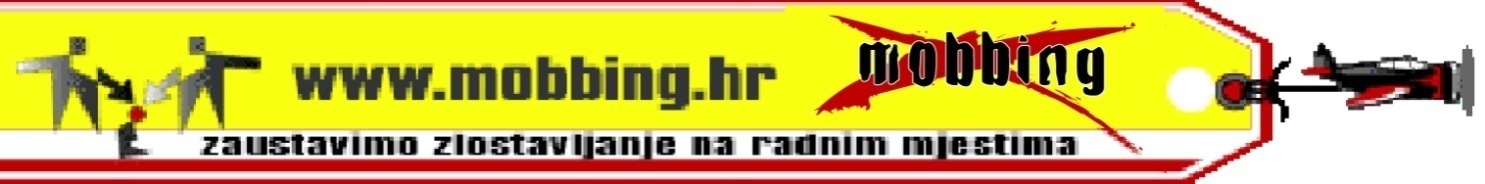 HVALA NA PAŽNJI!